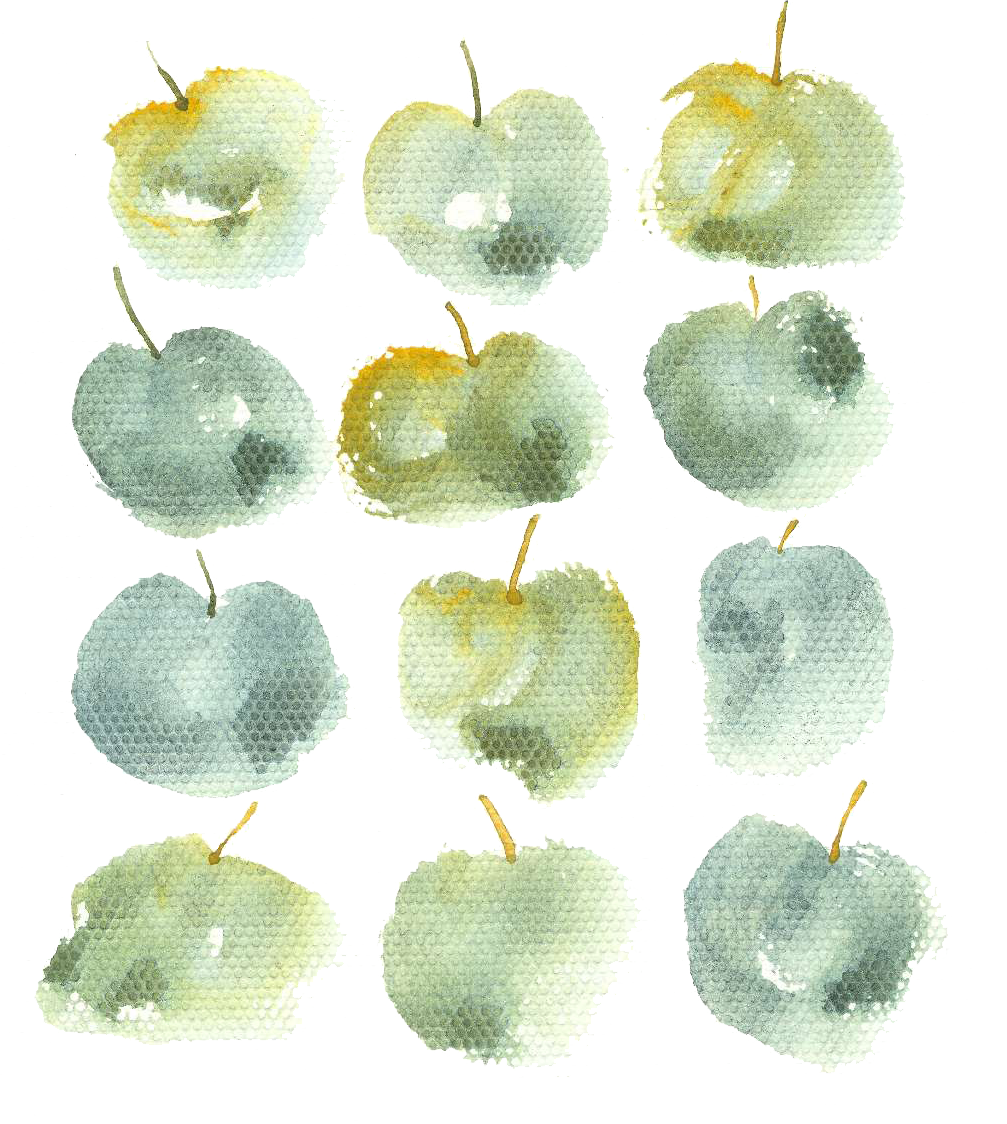 Mgr. DÁŠA LASOTOVÁ, PhD.
Mgr. Dagmar Lasotová Ph.D.*15.9.1951 Ostravažije a pracuje ve VřesíněStudium:Pedagogická fakulta Ostravské Univerzity v OstravěČeský jazyk - výtvarná výchova (ukončení 1973) Pedagogická fakulta Masarykovy Univerzity v BrněČeský jazyk - výtvarná výchovarozšiřující studium pro SŠ (ukončení 1990)doktorské studium (ukončení 2003)
vysokoškolská profesorka na pedagogické fakultě OSU (výtvarná pedagogika, teorie a didaktika výtvarné výchovy, kapitoly z artefiletiky, zprostředkování vizuálna, konceptuální tendence, psaní umění ve studijních oborech učitelství zš, sš, zuš a vychovatelství)lektorka lyrická konceptualistka(silná spojitost s přírodními prvky doplněné textem, haiku)
„Od roku 1991 působím jako odborná asistentka v oboru didaktiky a teorie vyučování výtvarné výchovy na katedře výtvarné výchovy Pdf Ostravské Univerzity v Ostravě. Specifikuji se na oblast komunikace s výtvarným dílem, především s uměním 2. poloviny 20. století. Zajímají mne směry kladoucí důraz na proces a jeho pojmovou reflexi. Realizované studie umění akce a konceptuálních tendencí ve výuce dokumentuji videozáznamy. Další okruh mých zájmů se dotýká svou procesuálností a reflexní složkou expresivních výtvarných projevů vztahujících se k arteterapii a artefiletice. Součást mé práce tvoří vlastní výtvarná činnost, v níž se snažím zachycovat podoby uvažování v obrazových záznamech. V letech 1989 – 1998 byly kresby představeny na sedmi samostatných a sedmi společných výstavách.“						          Dáša Lasotová
VÝSTAVYAutorské     Podoby hvězd, Galerie Langův dům, Frýdek-Místek (14.12. 1994 – 17.1. 1995)     Z papírů po otci, Galerie student, Ostrava (2004)     Nalezený, ztratil a jiné obrazy, Výstavní prostor Na Chodbě, PF UJEP, Ústí  nad Labem (1.3. 2006 – 7.4. 2006)Společné     630 cm2 Mail-art Ostrava 2001, Nová síň (11.9. 2001 – 20.10. 2001)     Ostrava Art 2008, Galerie Kruh, Ostrava (17.9. 2008- 10.10. 2008)     Partitury, parafráze, Galerie Dole,Ostrava (24.8. 2011 - 9.9. 2011)     Lyrické koncepty, Galerie Langův dům, Frýdek-Místek (16.9. 2011 –    21.10. 2011)     O zahradě, Třinec (1.2. 2012)
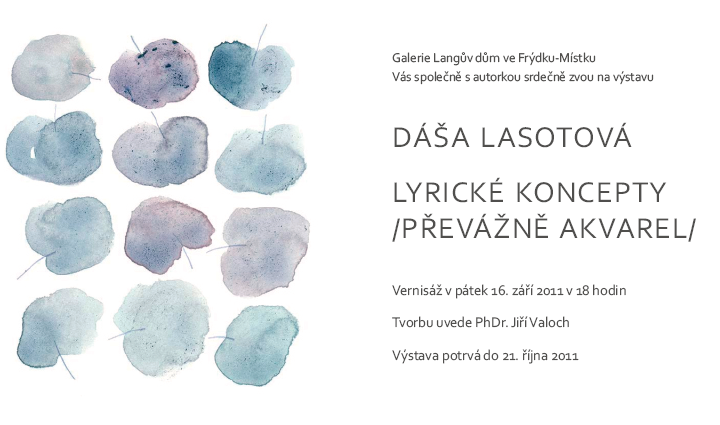 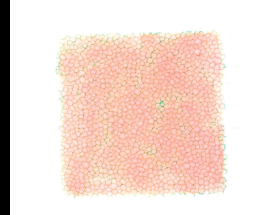 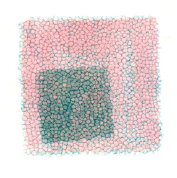 kresba, akvarel, tisk, serigrafie, fotografie, fotografikaK zobrazení své myšlenky využívá prvku opakování, rytmizace, prolínání. Tvoří skoro až minimalisticky.
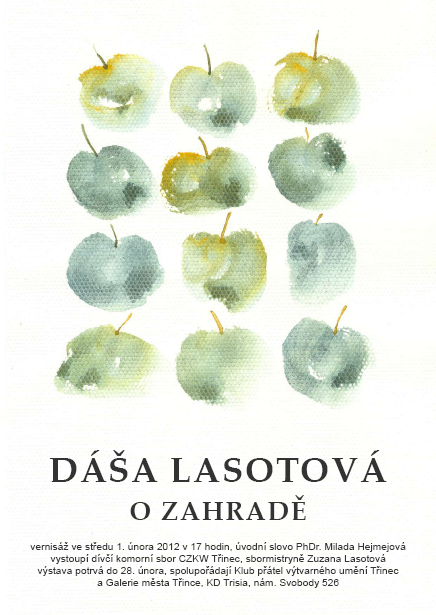 katalog autorský     Blažej Baláž: Posedlost (2009) příležitostný tisk      Karel Adamus (2001)pracovní sešit      Do světa obrazů Daniela Balabána (2000)      Do světa obrazů Václava Stratila (2001)       Rudolf Sikora: Malevičův hrob (2001)       Poetika výtvarna Karla Adamuse (2002)pedagogické publikace     Komunikace s výtvarným dílem I. (2006), II. (2007)     Metodika výuky výtvarné výchovy na 2. stupni Základních škol  a      Středních školách z pohledu pedagogické praxe – náměty pro začínajícího učitele
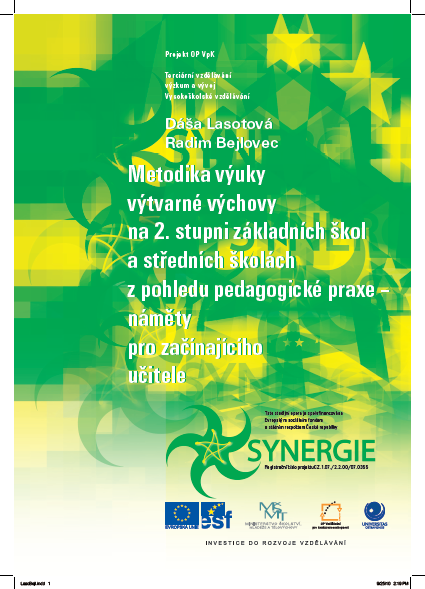 METODIKA VÝUKY VÝTVARNÉ VÝCHOVY NA 2. STUPNI ZÁKLADNÍCH ŠKOL A STŘEDNÍCH ŠKOLÁCH Z POHLEDU PEDAGOGICKÉ PRAXE – NÁMĚTY PRO ZAČÍNAJÍCÍHO UČITELEDáša LasotováRadim BejlovecJe to průvodce, rádce a inspirátor v etapě přípravy, realizace a reflexe pedagogické praxe.Cílové znalosti : - strategie přípravy souvislé profesní praxe- formy přípravy, realizace, hodnocení, reflektování a dokumentování výuky- komunikační a sociální strategie ve výuce
STRUKTURA KAPITOL: „v této kapitole se dozvíte po jejím prostudování byste měli být schopni shrnutí kapitoly kontrolní otázky a úkoly úkoly k textu otázky k zamyšlení korespondenční úkoly citovaná a doporučená literatura“„Realizace konkrétní výuky učitelem je jeho  osobitou, poučenou, tvůrčí a citovou integrací, transformací a aplikací oborového, institucionálního a legislativního do dialogu se žáky.“                                                                                                          Dáša Lasotová
DIALOGOVÉ KATALOGY Křídla Karla Lepíka- výstavě Karla Lepíka Křídla v Galerii Student, Ostrava, 6.12.2005 - 13.1.2006Jan Wojnar: Vizuální realizace : kresby, obrazy- k výstavě konané v Galerii Student, 3. 4. - 20. 5. 2004Vendula Fremlová: Příbuzní- dialogové listy (2008)Z papírů po otci  - ke stejnojmenné výstavě Dáši Lasotové konané v Galerii Student, Ostrava, 6.12.2004 - 14.1.2005
ČTYŘI Z TVÁŘÍ JIŘÍHO VALOCHA Dialogový katalog, Galerie Student Ostravské univerzity v Ostravě (19.10. do 12.12.2004)4 části = 4 pole působení J. Valocha	umělec, teoretik, kurátor, sběratel	konceptuální poezie, obrazy, otázky a úkoly k zamyšlení
KURZ - ARTEFILETIKA20.-25. května 2012 Reflexivní, tvořivé a zážitkové pojetí výchovy uměním. Je to sebezkušenostní, sebepoznávací, prožitkový výcvikový program.Pro: pedagogy, speciální pedagogy, psychology, učitele výtvarné výchovy, vychovatele, učitele ZUŠ, vedoucí zájmových kroužků, učitelky MŠ, školní metodiky prevence rizikového chování, studenty daných oborů , pracovníky pomáhajících profesí a další zájemce. Obsah: výtvarné umění, hudbu, dramaterapii, práci s tělem, relaxace, meditace, komunitní setkání, relaxační bloky, artefiletické a arteterapeutické bloky, psaní deníků,…Cíl: uvolnit tvořivý potenciál, osobnostní růst, schopnost používat metodiku prevence krizového chování
Zdroje:Lasotová Dagmar (Dáša). AbART: Archiv výtvarného umění, o.s. [online]. 2005-2006 [cit. 2012-10-10]. Dostupné z: http://abart-full.artarchiv.cz/osoby.php?Fvazba=zahajovatel&IDosoby=19752  Mgr. Dáša Lasotová. LASOTOVÁ, Dáša. Ostravská univerzita v Ostravě [online]. [cit. 2012-10-10]. Dostupné z: http://www.osu.cz/katedry/kvv/pers/lasot.htm  http://www.kreatos.philosophy.cz/index.php/artefiletika-reflexivni-tvoive-a-zaitkove-pojeti-vychovy-umnim-tydenni-kurz  http://pdf.osu.cz/kvv/dokumenty/pozvanka-lasotova_koncepty.pdf  LASOTOVÁ, Dáša a Radim BEJLOVEC. Metodika výuky výtvarné výchovy na 2. stupni základních škol a středních školách z pohledu pedagogické praxe - náměty pro začínajícího učitele. 1. vyd. Ostrava: Ostravská univerzita v Ostravě, 2010, 101 s. ISBN 978-80-7368-892-9. LASOTOVÁ, Dáša. Čtyři z tváří Jiřího Valocha: [dialogový katalog byl vydán k výstavě Jiřího Valocha konané od 19.10. do 12.12.2004 v galerii Student Ostravské univerzity v Ostravě]. Vyd. 1. Ostrava: Ostravská univerzita, Pedagogická fakulta, Katedra výtvarné výchovy, 2004, 43 s. ISBN 80-7042-370-6.
Komunikace s výtvarným dílem I. II.








Metodika výuky výtvarné výchovy na 2. stupni Základních škol  
a Středních školách z pohledu pedagogické praxe – náměty pro začínajícího učitele 







http://projekty.osu.cz/synergie/dok/opory/lasotova-metodika-vyuky-vytvarne-vychovy-na-2-stupni-zs-a-ss.pdf

							            Vypracovala Lucie Valuchová
							             2012, Brno